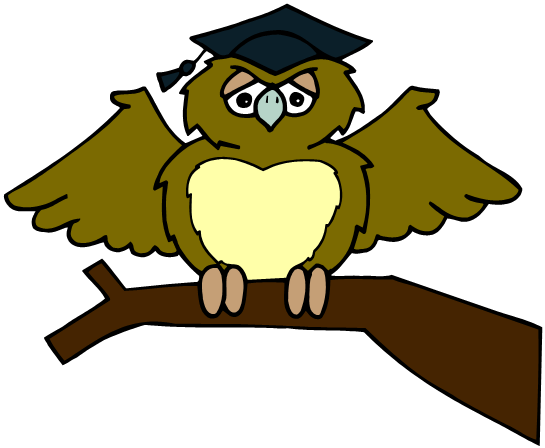 ZÁKLADNÍ ŠKOLA OLOMOUCpříspěvková organizaceMOZARTOVA 48, 779 00 OLOMOUCtel.: 585 427 142, 775 116 442; fax: 585 422 713 email: kundrum@centrum.cz; www.zs-mozartova.cz
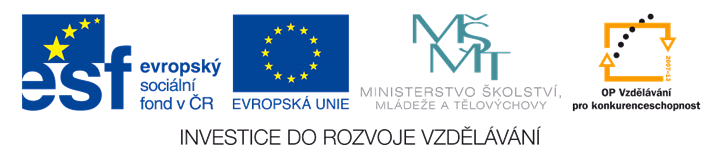 Projekt: ŠKOLA RADOSTI, ŠKOLA KVALITY 
Registrační číslo projektu: CZ.1.07/1.4.00/21.3688
EU PENÍZE ŠKOLÁM

Operační program Vzdělávání pro konkurenceschopnost
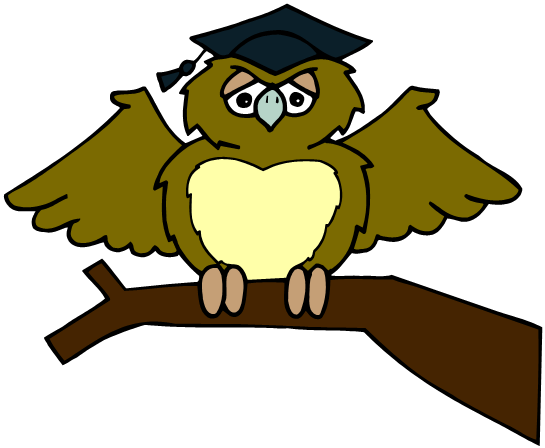 ZÁKLADNÍ ŠKOLA OLOMOUCpříspěvková organizaceMOZARTOVA 48, 779 00 OLOMOUCtel.: 585 427 142, 775 116 442; fax: 585 422 713 email: kundrum@centrum.cz; www.zs-mozartova.cz
Sčítání a odčítání mnohočlenů
Opakování:
Sčítat nebo odčítat můžeme pouze mocniny se stejným základem a stejným exponentem. Sčítáme (nebo odčítáme) pouze jejich koeficienty.
-5b
8a
3a +  5a =
4b-9b=
4x2
5a6-3a6=
2a6
x2+3x2=
1
-2c2
-8z3-5z3=
-7c2+5c2=
-13z3
Sčítání mnohočlenů
(3x2 + 2x + 5) + (7x2 – 4x) =
+
7x2 – 4x
)
3x2 + 2x + 5
(
)
(
odstraníme závorky
Najdeme členy ve stejné proměnné a ve stejných mocninách
3x2 + 7x2
+2x – 4x
+ 5=
+ 5
-2x
10x2
Sečteme členy se stejným základem a mocninou, pozor znaménko před členem ke členu patří
=
Sečti mnohočleny:
(5a2 +  2b2)+(5a2+7b2) =
10a2 +  9b2
(a3 +  8ab2)+(-8a3)+2ab2 =
-7a3 + 10ab2
(x2 +  2x+1)+(x2-1)=
2x2 + 2x
5x+ (7y -20xy) +12+ (8xy+15)=
5x+ 7y -12xy +27
7s +10r+15
5s+ 4r+(3s -2r+3) +(12 + 8r-s)=
12mn2 + 8n2+7nm2
(12mn2 +  3n2)+(5n2+7nm2) =
(12mn2 +  3n2)+(5n2+7nm2) =
8x2 + 5x+3
2x2 +  5x+6+(6x2-3)=
Znaménko mínus před závorkouPokud je před závorkou znaménko mínus, pak všechny členy po odstranění závorky změní znaménko na opačné.Odstraňte závorku:
– (5a +  2) =
– 5a – 2
– (2a2 –  8a + 6) =
– 2a2 + 8a – 6
– (– x2 +  2x – 1) =
x2 – 2x +1
– (5x+ 7y – 12xy +8) =
– 5x – 7y +12xy – 8
– 5s +4r+3rs+3
– (5s – 4r – 3rs – 3) =
– (12mn2 +  3n2) – (5+7nm2) =
– 12mn2 – 3n2 – 5 – 7nm2
Odčítání mnohočlenů
Sečítat a odčítat můžeme jen ty členy mnohočlenu, které se liší pouze koeficientem.
(3x2 + 2x + 5) – (7x2 – 4x + 6) =
Obsahuje-li mnohočlen závorky, před nimiž stojí znaménko minus, změní všechny členy uvnitř závorky po jejím odstranění své znaménko.
+
)
)
(
(
+
3x2 + 2x + 5  –  7x2   4x      6   =
(3x2 + 2x + 5) – (  7x2 – 4x + 6) =
+
–
–
Najdeme členy ve stejné proměnné a ve stejných mocninách
3x2 -7x2
+ 2x +4x
+ 5 - 6
-4x2
+6x
- 1
=
Odečti mnohočleny:
(15a2 +  8b2) – (5a2+4b2) =
10a2 +  4b2
(2a3 +  9a) – (– 8a3)+2a =
10a3 + 11a
(x2 +  2x – 1) – (x2 – 1+6x)=
– 4x
y – (7y – 3x) – 15+ (10x+2)=
7x + 13y – 13
– 5s – 8r – 11
2s+ 3r – (8s – r+5) – (6 + 12r – s)=
5m – 2n2
(12m +  3n2) – (5n2+7m) =
– 2x2 – 3
2x2 +  5x2 – 6 – (9x2 – 3)=
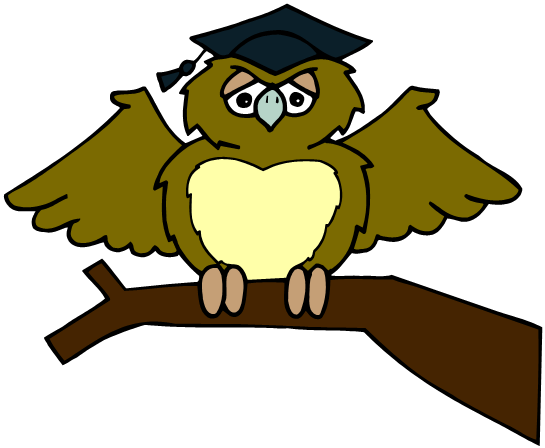 ZÁKLADNÍ ŠKOLA OLOMOUCpříspěvková organizaceMOZARTOVA 48, 779 00 OLOMOUCtel.: 585 427 142, 775 116 442; fax: 585 422 713 email: kundrum@centrum.cz; www.zs-mozartova.cz
Seznam použité literatury a pramenů:
KINDL, K. Sbírka úloh z algebry. Praha: SPN, 1974. Publikace č. 45-12-47. s. 63 - 69 


Použité zdroje:

Obrazový materiál je použit z galerie obrázků a klipartů Microsoft Office.